Ulysses
Odysseus & Polephemus
ODUSSEUS’ SHIP
ODYSSEUS’ SHIP
ODYSSEUS’ SHIP
ODYSSEUS & POLYPHEMUS
ODYSSEUS & POLYPHEMUS
ODYSSEUS or ULYSSES
ULYSSES, HIS COMPANIONS & THE CYCLOPS
POSEIDON (THE GOD OF THE SEA, POLYPHEMUS’ FATHER)
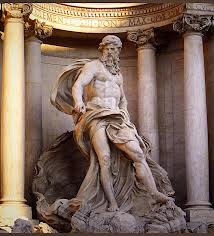 POSEIDON (THE GOD OF THE SEA, POLYPHEMUS’ FATHER)
POLYPHEMUS
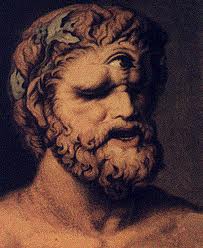 POLYPHEMUS THROWING STONES AT ULESSES’ SHIP
THE WOODEN HORSE (ODYSSEUS’  CUNNING TRICK)
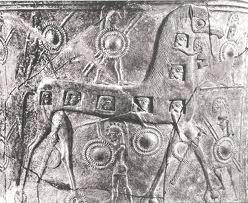